Figure 6.  Band-limited power signals across many electrodes over long time-scales. Two examples, representing δ-and ...
Cereb Cortex, Volume 13, Issue 4, April 2003, Pages 422–433, https://doi.org/10.1093/cercor/13.4.422
The content of this slide may be subject to copyright: please see the slide notes for details.
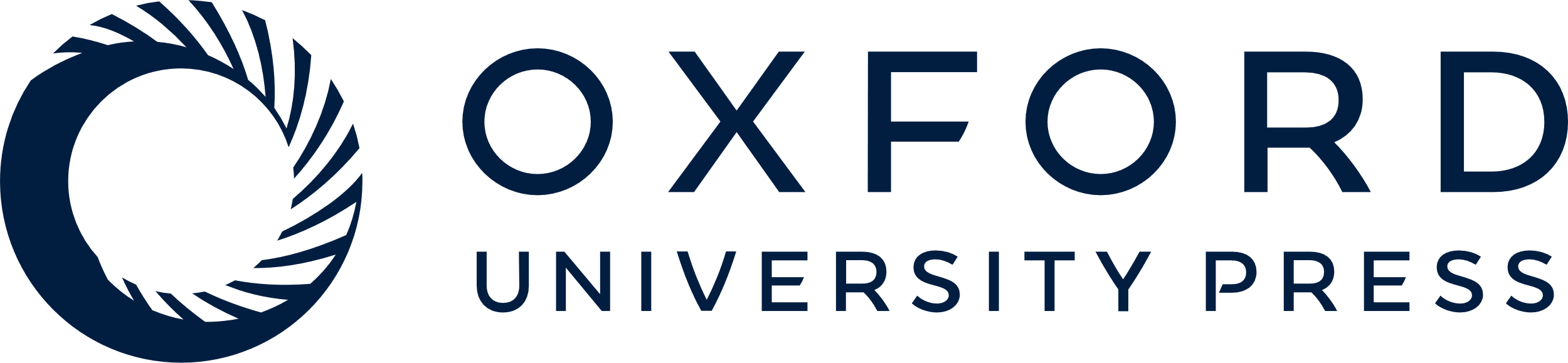 [Speaker Notes: Figure 6.  Band-limited power signals across many electrodes over long time-scales. Two examples, representing δ-and γ-band ranges, are shown. Gray shaded areas represent epochs of strong synchronization between all electrodes. The electrode configuration is that shown in Figure 1b. Note that in the δ-range and particularly in the γ-range, there is a strong temporal covariation between channels, even at time-scales over many seconds and minutes.


Unless provided in the caption above, the following copyright applies to the content of this slide: © Oxford University Press]